Why is the CBETA Important for the Electron Ion Colliders?

Dejan Trbojevic
Abstract:There are already multiple proposals in the world for use of ERL and RLA for example: LHeC, FCC eh at CERN, the  ELIC at Jefferson Lab, previous eRHIC Linac ring design at BNL,  and EIC@HIAF in China. There are multiple advantages of ERL’s - reusing the linacs as it is regularly done at Jefferson Lab where the two recirculating 1 GeV linacs make up to total energy of 12 GeV: reduction of the cost of the superconducting linac, savings in energy as the enormous power created with the 60 GeV electrons in LHeC, for example, could be reduced after collisions to the initial energy. The report from committee of Academy of Sciences in the Assessment of U.S. Based Electron Ion-Collider said it clearly:  …“To reach the performance goals of the proposed EIC conceptual designs, a number of accelerator advances are required. Several of these advances are common to all EIC designs and include the following: advanced magnet designs, strong hadron beam cooling, high current multi turn ERL technology, crab cavity operation with hadron beams, the generation of polarized 3He beams, and development and benchmarking of simulation tools”… The following subsections review these enabling technologies, the present state of the art, and required research and development to meet EIC facility specifications and realize EIC science: Energy Recovery Linacs. ...The ERLs required for electron cooling are at scales much larger than supported by present-day experience, so a number of accelerator physics and technology challenges still need to be overcome with focused R&D and great attention to detailed simulations”…
Dejan Trbojevic, ERL Workshop Jefferson Lab Nov 2-3, 2018
1
Dejan Trbojevic, ERL Workshop Jefferson Lab Nov 2-3, 2018
2
Academy of Sciences Assessment of U.S. Based Electron Ion-Collider
To reach the performance goals of the proposed EIC conceptual designs, a number of accelerator advances are required. Several of these advances are common to all EIC designs and include the following: advanced magnet designs, strong hadron beam cooling, high current multi turn ERL technology, crab cavity operation with hadron beams, the generation of polarized He3 beams, and development and benchmarking of simulation tools.

The ERLs required for electron cooling are at scales much larger than supported by present-day experience, so a number of accelerator physics and technology challenges still need to be overcome with focused R&D and great attention to detailed simulations.
3
Dejan Trbojevic, ERL Workshop Jefferson Lab Nov 2-3, 2018
Academy of Sciences Assessment of U.S. Based Electron Ion-Collider
The challenges center around the following three major areas: 
Achieving high electron source brightness; 
Maintaining high beam brightness through the accelerator transport -beam dynamics of an unprecedented number of spatially superposed bunches in the SRF linacs; very precise phase and amplitude control; 
Dealing with unprecedented beam currents in SRF linacs (halo mitigation, beam breakup instabilities, higher order mode dissipation). 

Many of these R&D issues are being investigated vigorously in dedicated test facilities under construction and commissioning in laboratories around the world. Specially, the 4-pass Fixed Field Alternating Gradient R&D loop for eRHIC, see Box 4.2 CBETA and Fixed Field Alternating Gradient Optics for Electron Acceleration. It could illuminate key issues including multi-turn beam-breakup instability thresholds for proof of possible cavity designs, halo mitigation, beam - ion effects, and operational challenges such as instrumentation and stability of multi-turn beams..."
4
Dejan Trbojevic, ERL Workshop Jefferson Lab Nov 2-3, 2018
Academy of Sciences Assessment of U.S. Based Electron Ion-Collider
ERLs, a high-performance and high-efficiency type of recirculating linac, presently offer the only credible concept for electron cooling of high-energy colliding beams. 
The Brookhaven National Laboratory (BNL) has launched a collaboration with Cornell University to build a high-intensity multi-pass 150 MeV test energy recovery linac (ERL) with non-scaling fixed-field alternating gradient (NS-fixed-field alternating gradient) return arcs, called CBETA (for Cornell-BNL ERL Test Accelerator).
5
Dejan Trbojevic, ERL Workshop Jefferson Lab Nov 2-3, 2018
EIC with ERLs
The large momentum acceptance of the NS-fixed-field alternating gradient optics could substantially reduce the number of return arcs and the cost of the 18 GeV injector of the eRHIC electron storage ring (or the 18 GeV ERL itself, in the case of the linac-ring design concept). Several beams of different energies could pass through the same arc structure on different orbits. Like eRHIC, the Jefferson Laboratory Electron Ion Collider (JLEIC) design of an EIC also employs an ERL as an electron cooler to achieve low-emittance ion beams. These, and other future ERLs or recirculating linac accelerators, could also benefit from the fixed-field alternating gradient focusing principle.
6
Dejan Trbojevic, ERL Workshop Jefferson Lab Nov 2-3, 2018
Linac-Ring Option - LHeC Recirculator
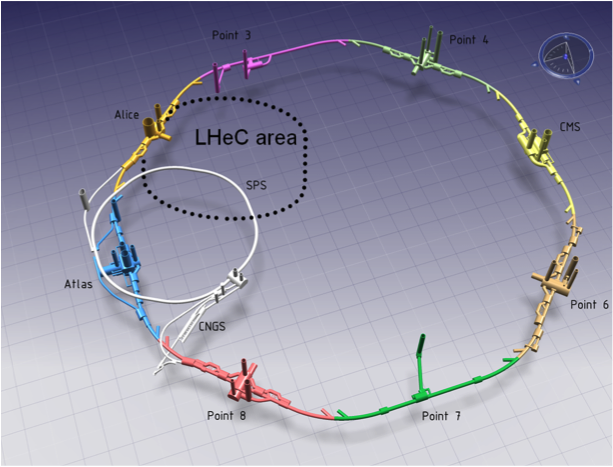 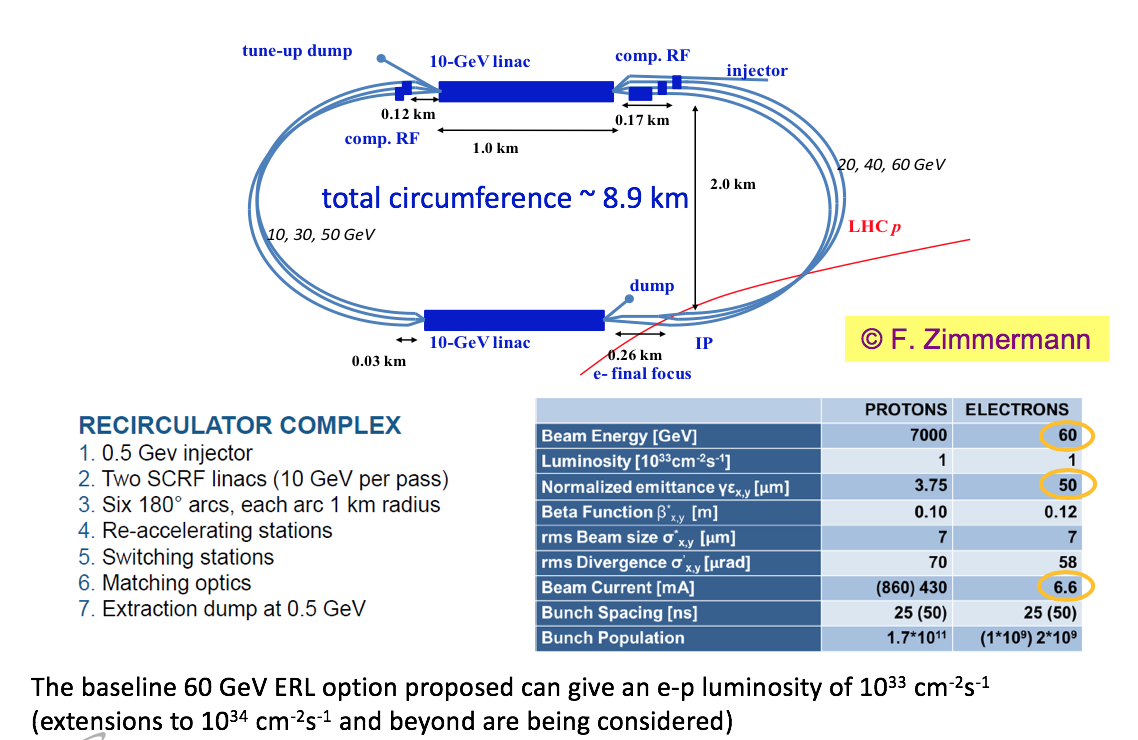 Dejan Trbojevic, ERL Workshop Jefferson Lab Nov 2-3, 2018
7
Fixed Field LHeC Recirculator with ER
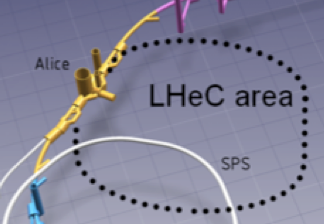 Linac 2
5 GeV
Dump
60 GeV
IP
10 GeV
5 GeV
Linac 1
5 GeV
Recovery:
55 GeV
45
35
25
15
Injector
Acceleration:
15 GeV
25
35
45
55
LHC
Dejan Trbojevic, ERL Workshop Jefferson Lab Nov 2-3, 2018
8
NS-FF LHeC Recirculator with ER
IP
Linac 2
5 GeV
Linac 1
5 GeV
LHC
60 GeV
Injector 150 MeV
10 GeV
Dump
Local FFA 5 GeV loop
Recovery
55 GeV
45
35
25
15
Acceleration
15 GeV
25
35
45
55

3.7 x energy
Dejan Trbojevic, ERL Workshop Jefferson Lab Nov 2-3, 2018
9
Lattice Function in the LHeC FFA arc
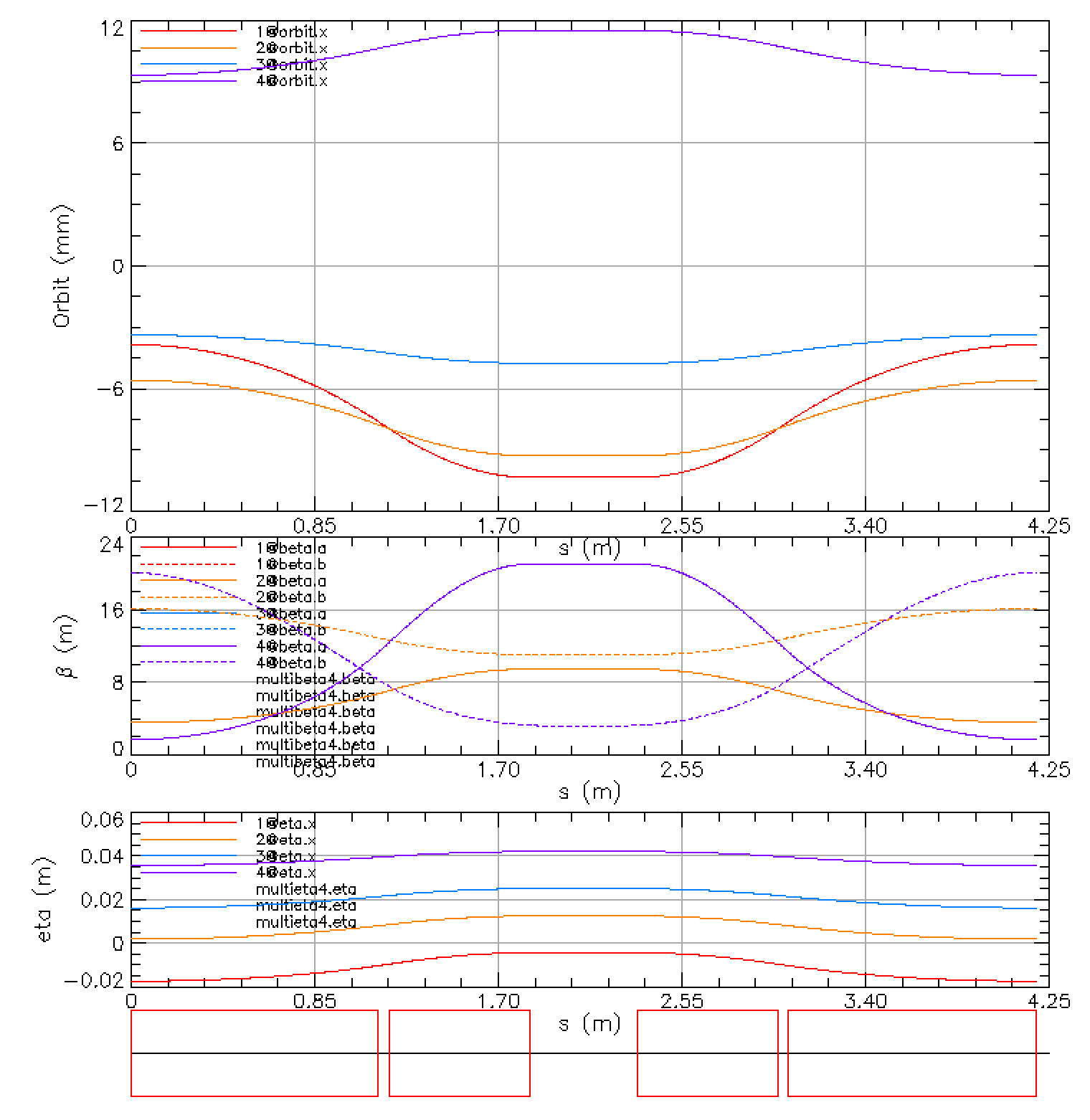 Dejan Trbojevic, ERL Workshop Jefferson Lab Nov 2-3, 2018
10
Fixed Field single arcs for PERLE – new proposal as previously described with the triplet magnets between the 5 RF cell units
16 m
16 m
12.6 m
44.6 m
Linac 150 MeV
NS-FF #2
 305 MeV
 605 MeV
 905 MeV
NS-FF #1
155 MeV
455 MeV
755 MeV
16.00
5 MeV
Injector
Linac 150 MeV
Dejan Trbojevic, ERL Workshop Jefferson Lab Nov 2-3, 2018
11
Fixed Field Arc for PERLE 305-905 MeV– similar to CBETA
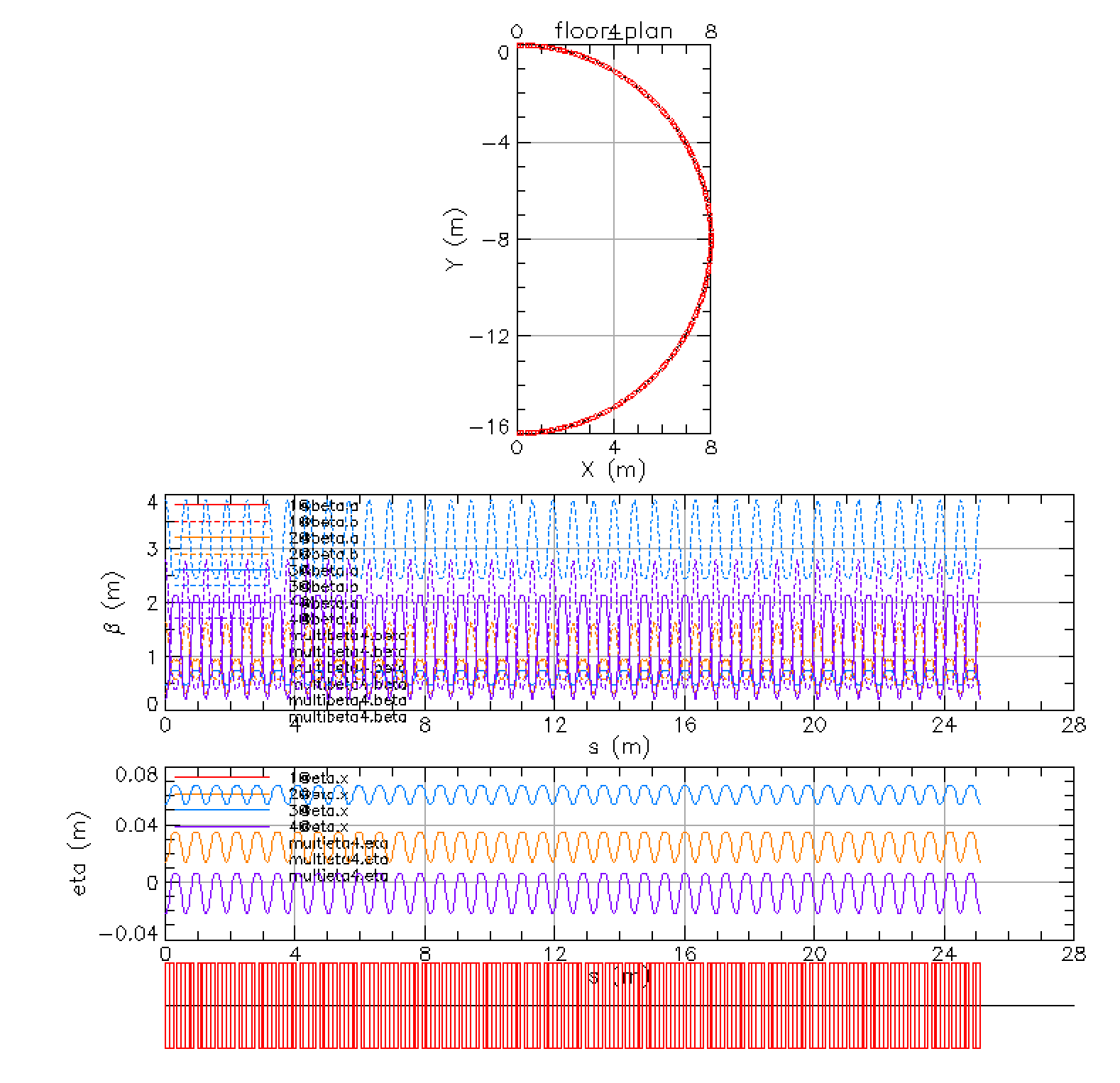 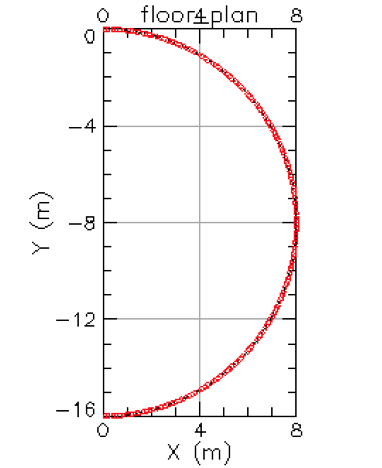 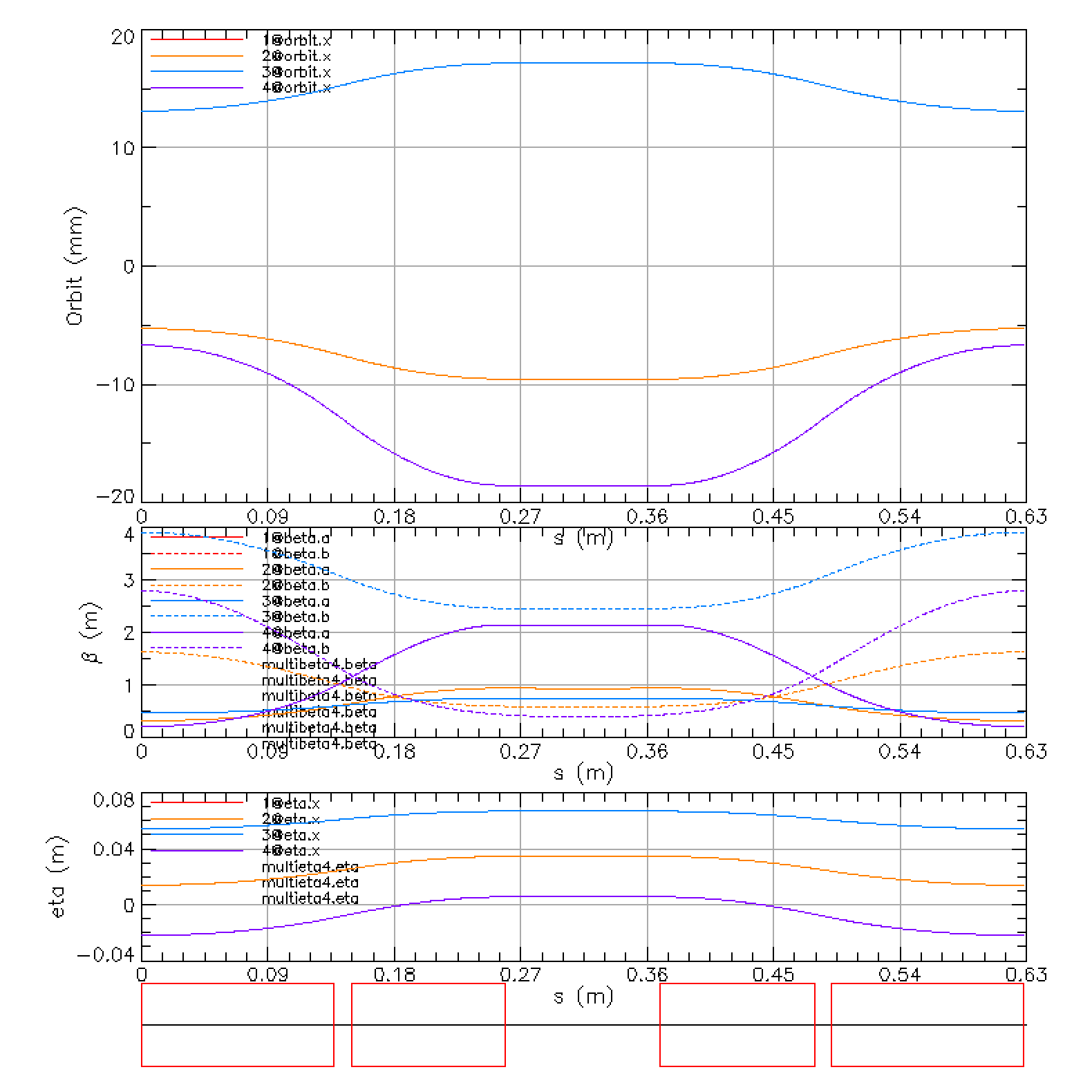 905 MeV
4
8
Y(m)
12
605 MeV
16
x(m)
4
0
8
305 MeV
12
Dejan Trbojevic, ERL Workshop Jefferson Lab Nov 2-3, 2018
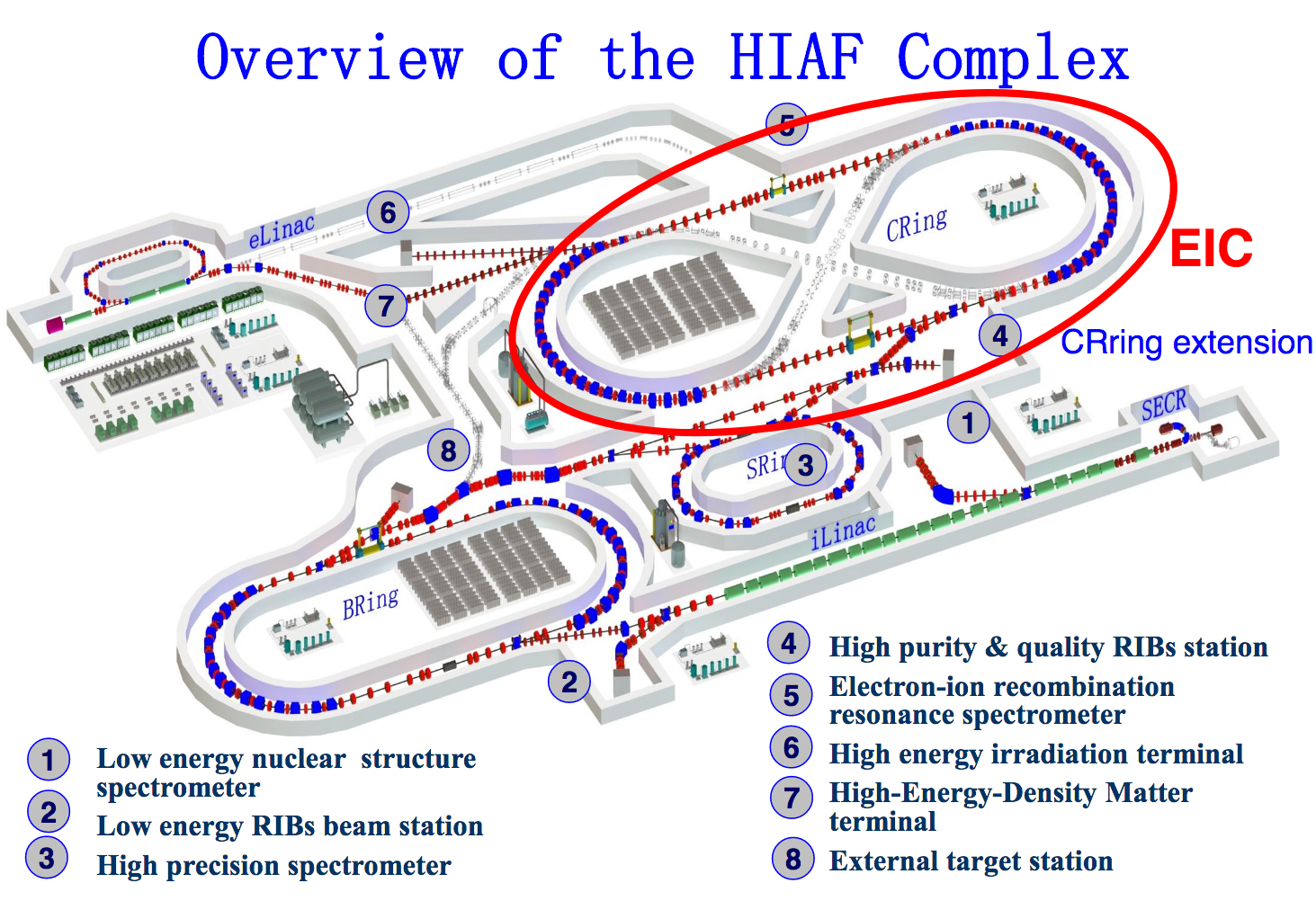 13
Dejan Trbojevic, ERL Workshop Jefferson Lab Nov 2-3, 2018
Properties of the linear fixed field large energy acceptance lattice for the CBETA project
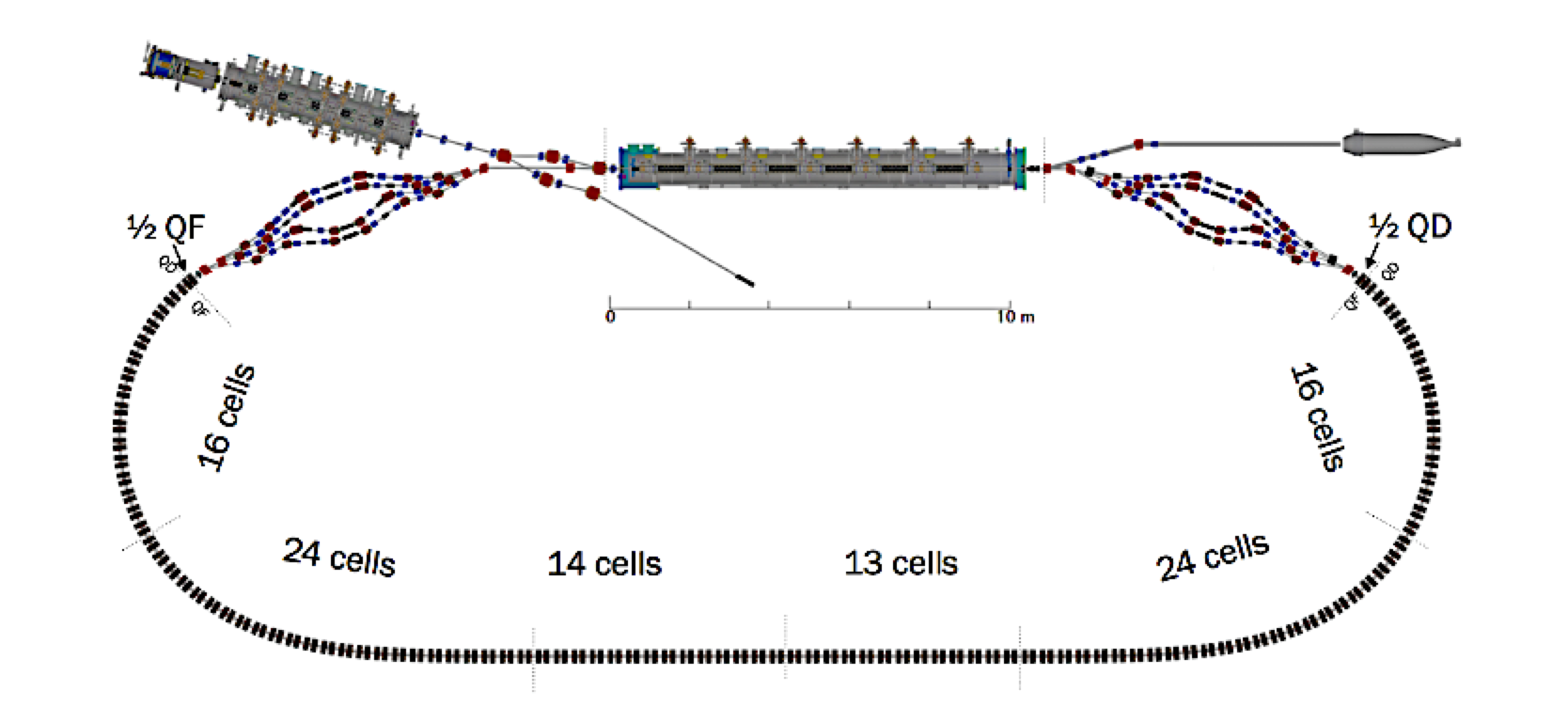 Dejan Trbojevic, ERL Workshop Jefferson Lab Nov 2-3, 2018
14
Adiabatic transition from the arc to the straight with expanding the transition cell lengths
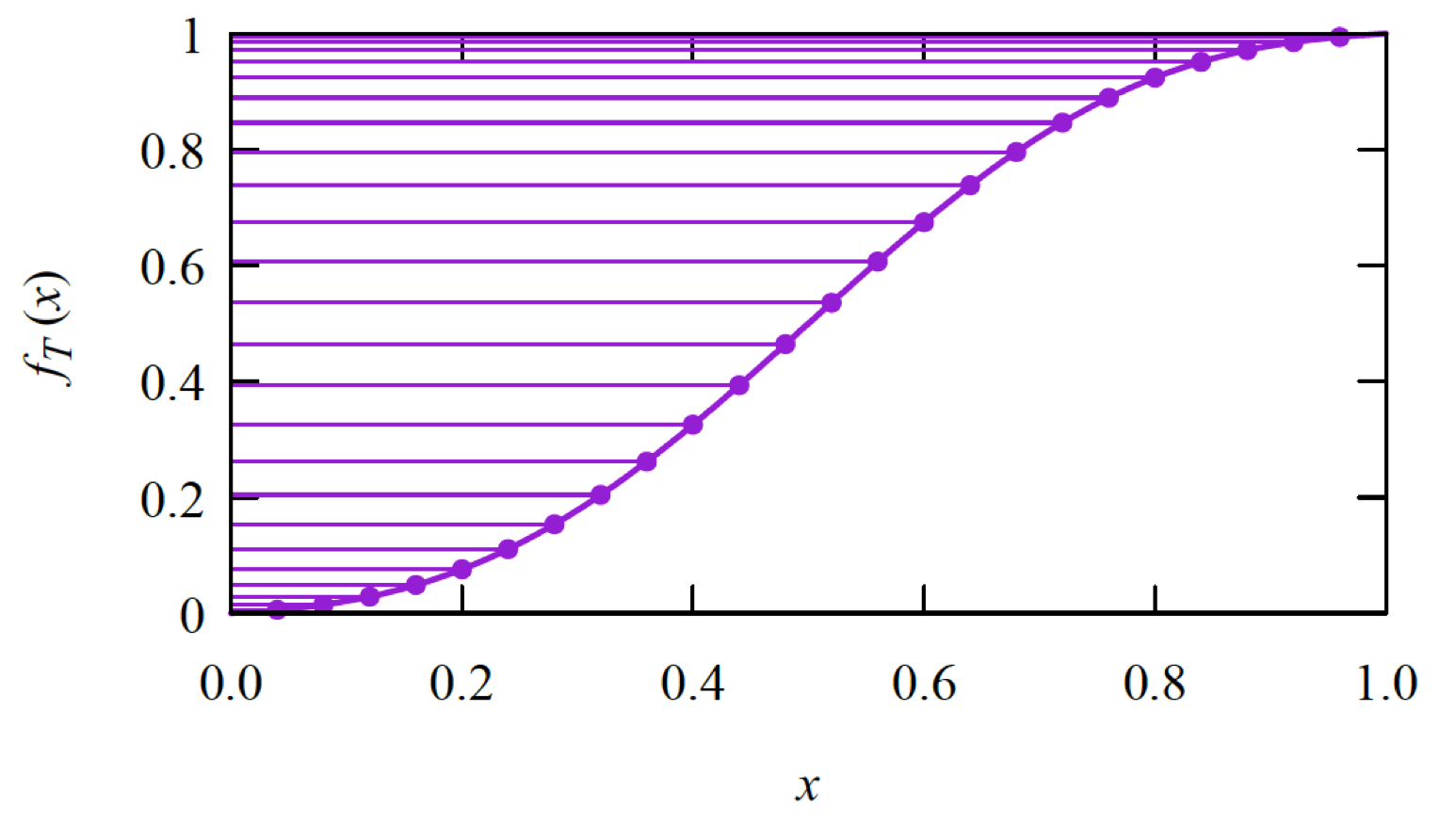 Dejan Trbojevic, ERL Workshop Jefferson Lab Nov 2-3, 2018
15
Predicted CBETA tunes and chromaticity dependence on energy
CBETA measured tunes dependence on energy in the partial arc test May 2018
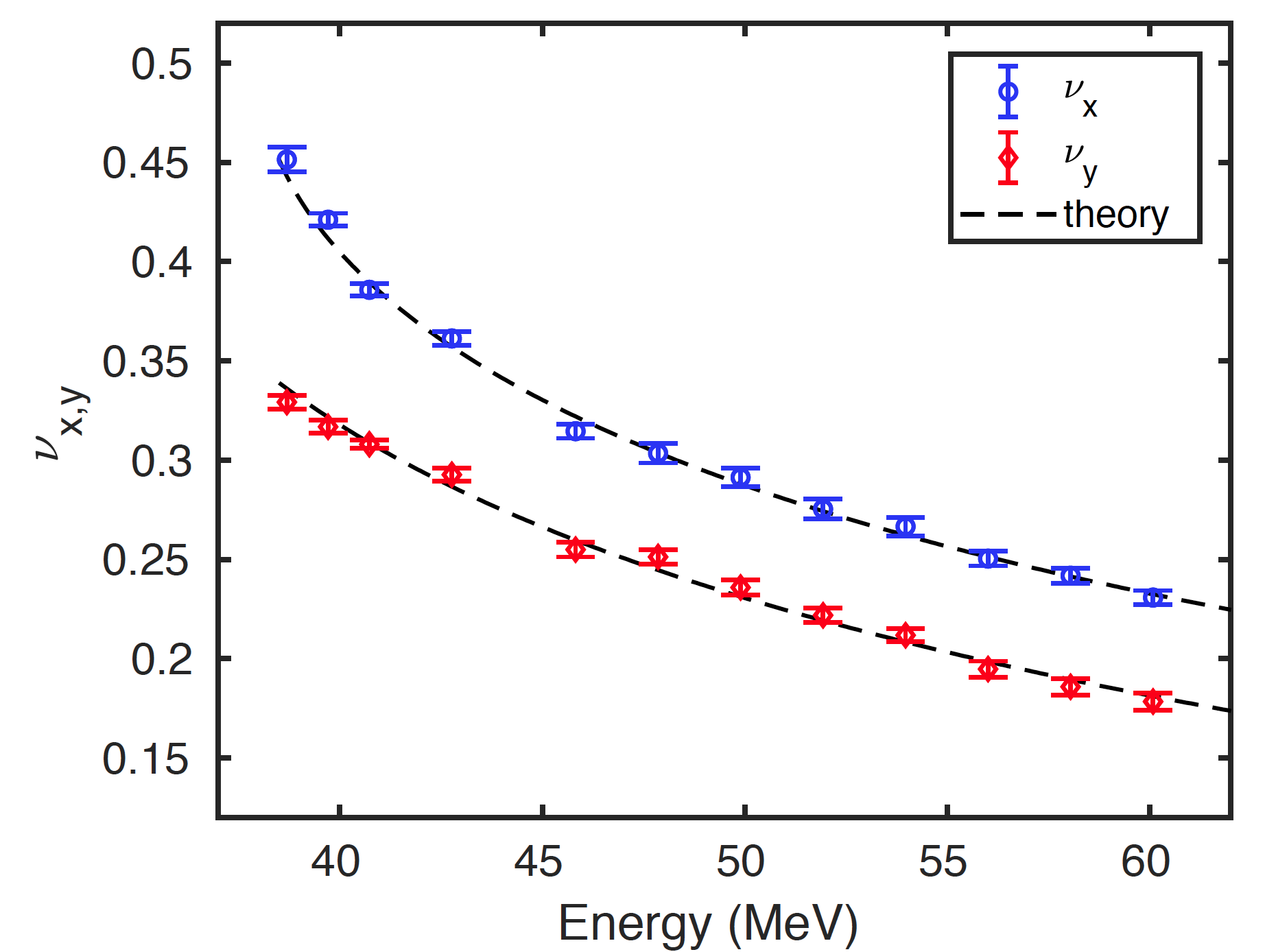 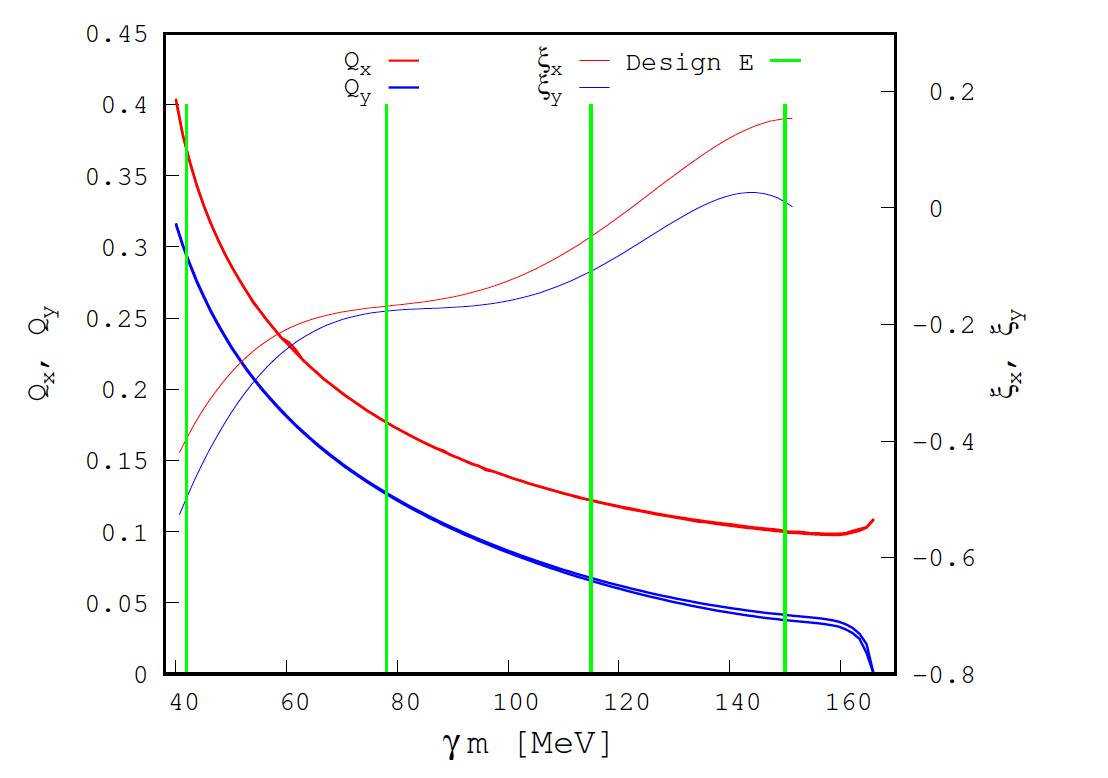 Dejan Trbojevic, ICAP 18, October 23, 2018, Key West, Florida, USA
16
The Proton Gantry Design is based on few other examples
Merging of the orbits at the CBETA project
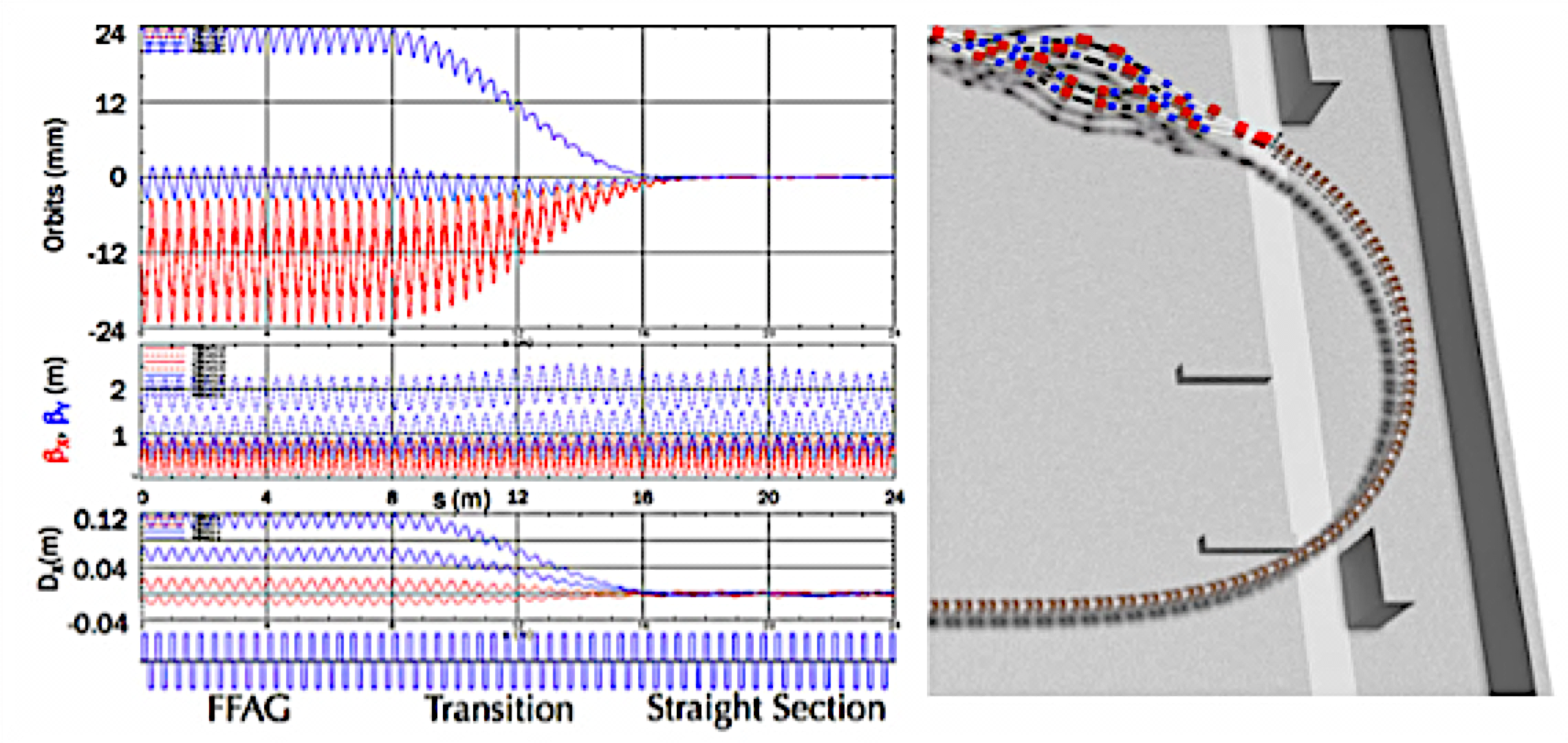 Dejan Trbojevic, ERL Workshop Jefferson Lab Nov 2-3, 2018
17
Path length and time of fight 
in the CBETA arc cell as a function of energy.
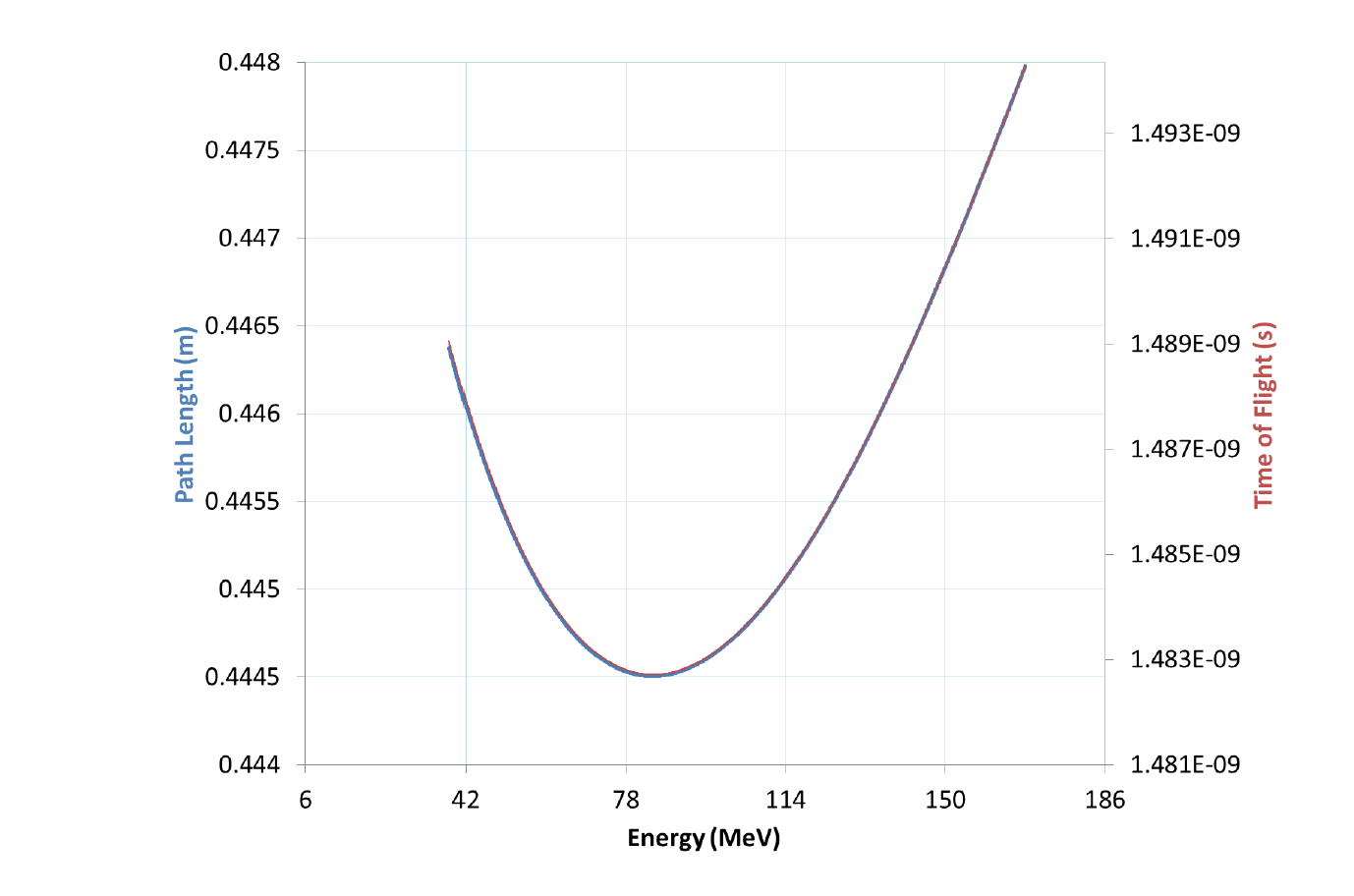 Dejan Trbojevic, ICAP 18, October 23, 2018, Key West, Florida, USA
18
What needs to be done with CBETA
…”Specially, the 4-pass Fixed Field Alternating Gradient R&D loop for eRHIC, see Box 4.2 CBETA and Fixed Field Alternating Gradient Optics for Electron Acceleration. It could illuminate key issues including multi-turn beam-breakup instability thresholds for proof of possible cavity designs, halo mitigation, beam - ion effects, and operational challenges such as instrumentation and stability of multi-turn beams...”
19
Dejan Trbojevic, ERL Workshop Jefferson Lab Nov 2-3, 2018
eRHIC with a single large FFA arc
Linac 1.25  GeV
#1     5.00   GeV
#2     6.25   GeV
#3     7.50   GeV
#4     8.75   GeV
#5     10.0   GeV
#6     11.25 GeV
#7     12.50 GeV
#8     13.75 GeV
#9     15.00 GeV
#10   16.25 GeV
#11	  17.50 GeV
#12   18.75 GeV
Linac 0.625   GeV
#1     4.375 GeV
#2     5.000 GeV
#3     5.625 GeV
#4     6.250 GeV
#5     6.875 GeV
#6     7.500 GeV
#7     8.125 GeV
#8     8.750 GeV
#9     9.375 GeV
#10   10.00 GeV
R=80m
#1  1.250 GeV
#3  2.500  GeV
#5  3.750 GeV


3.75/1.25=3x energy
#1  1.250 GeV
#2  1.875  GeV
#3  2.500  GeV
#4   3.215 GeV
#5   3.750 GeV
3.75/1.25=3x energy
20
Dejan Trbojevic, ERL Workshop Jefferson Lab Nov 2-3, 2018
High Energy  eRHIC NS-FF Cell
Synchrotron Radiation:
 for 10 mA  20 GeV      3.32 MW
 for 10 mA  15 GeV      1.62 MW
 for 10 mA  16.67 GeV 1.95 MW
BFo=  0.181 T,  
GF= 34.42T/m
xFoffset= -5.26 mm
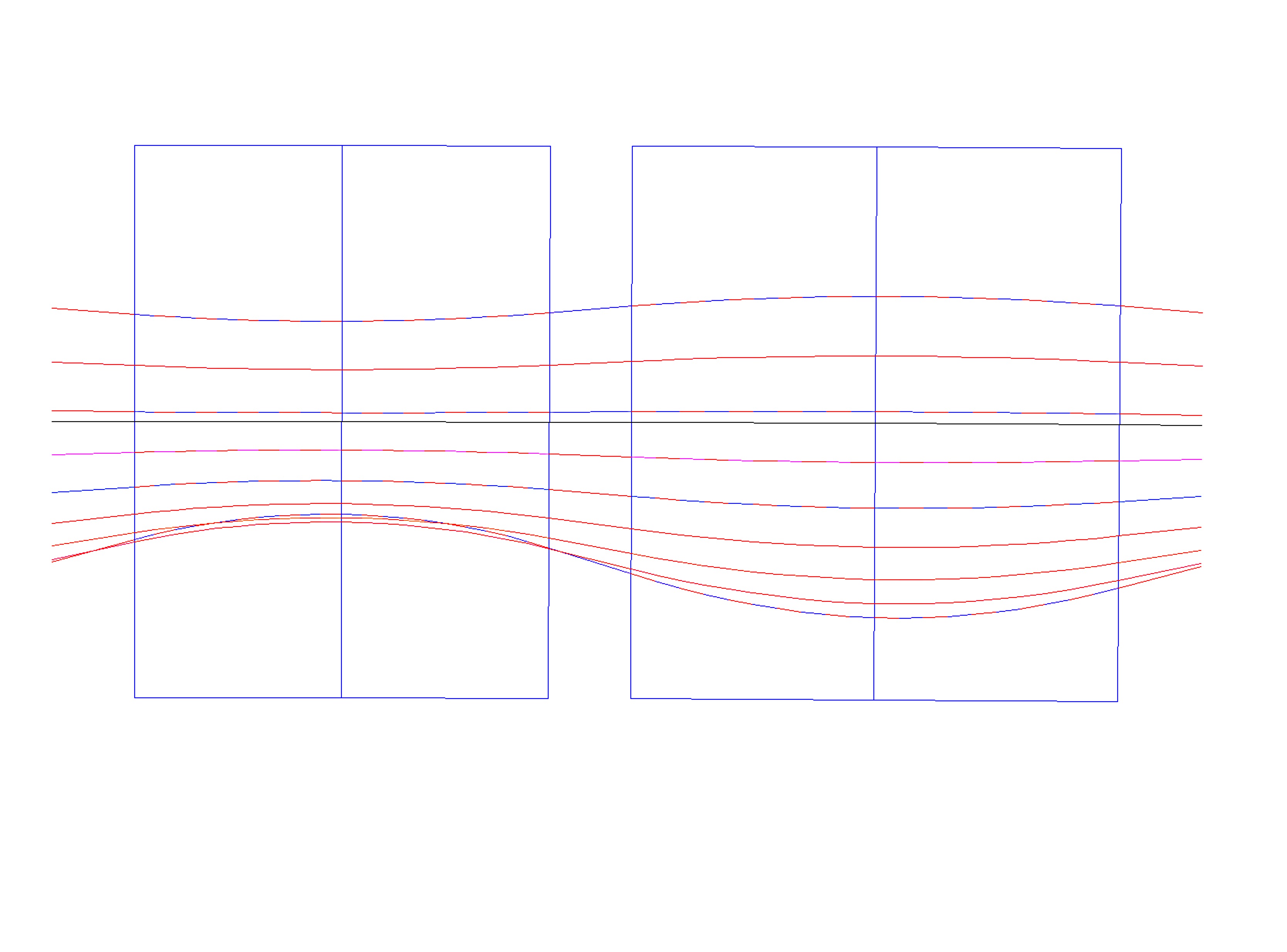 BDo = 0.181 T, 
GD = -34.42 T/m
xDoffset=+5.26 mm
x(mm)
x(mm)
BFmax,min =[0.446,-0.225] T
BD
QF
10
BDmax,min=[0.443,0.046] T
D-Quad center
20.00   GeV
1.3
18.34 GeV
7.7
6.6
5.26
16.67   GeV
ECEN=16.198 GeV
12.96
0
15.005 GeV
F-Quad center
-5.26
-7.6
13.34   GeV
11.68 GeV
-11.8
10.01   GeV
6.54
8.345 GeV
-10
6.68   GeV
BD=BDo + GDx
BF=BFo + GFx
ρD=300.01 m
ρF= 302.3 m
θD=3.366 mrad
θF=3.927mrad
20 cm
20 cm
20 cm
1.01 m
1.187m
L = 2.797  m
21
Dejan Trbojevic, ERL Workshop Jefferson Lab Nov 2-3, 2018
ERL for proton/ion cooling
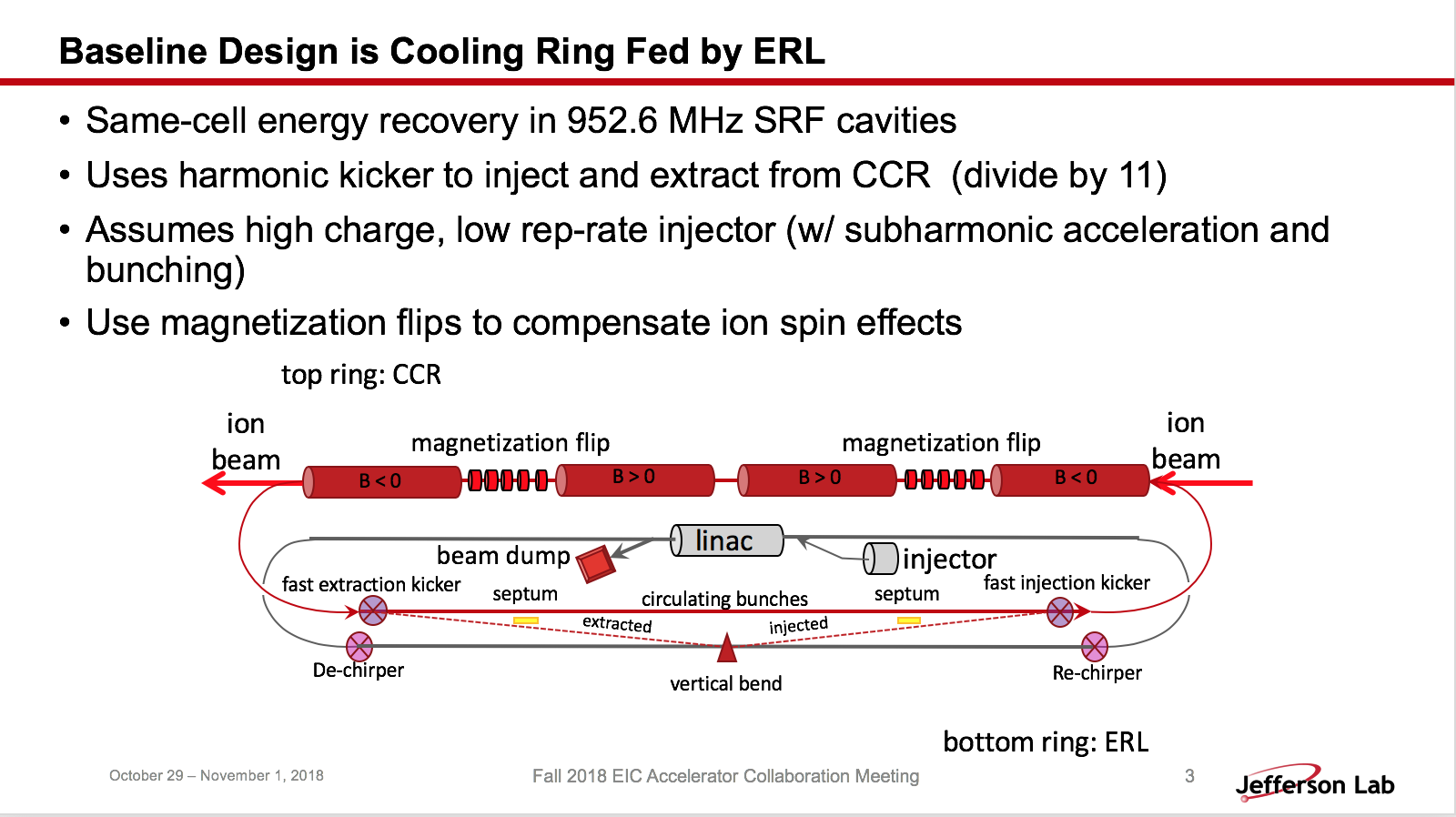 22
Dejan Trbojevic, ERL Workshop Jefferson Lab Nov 2-3, 2018
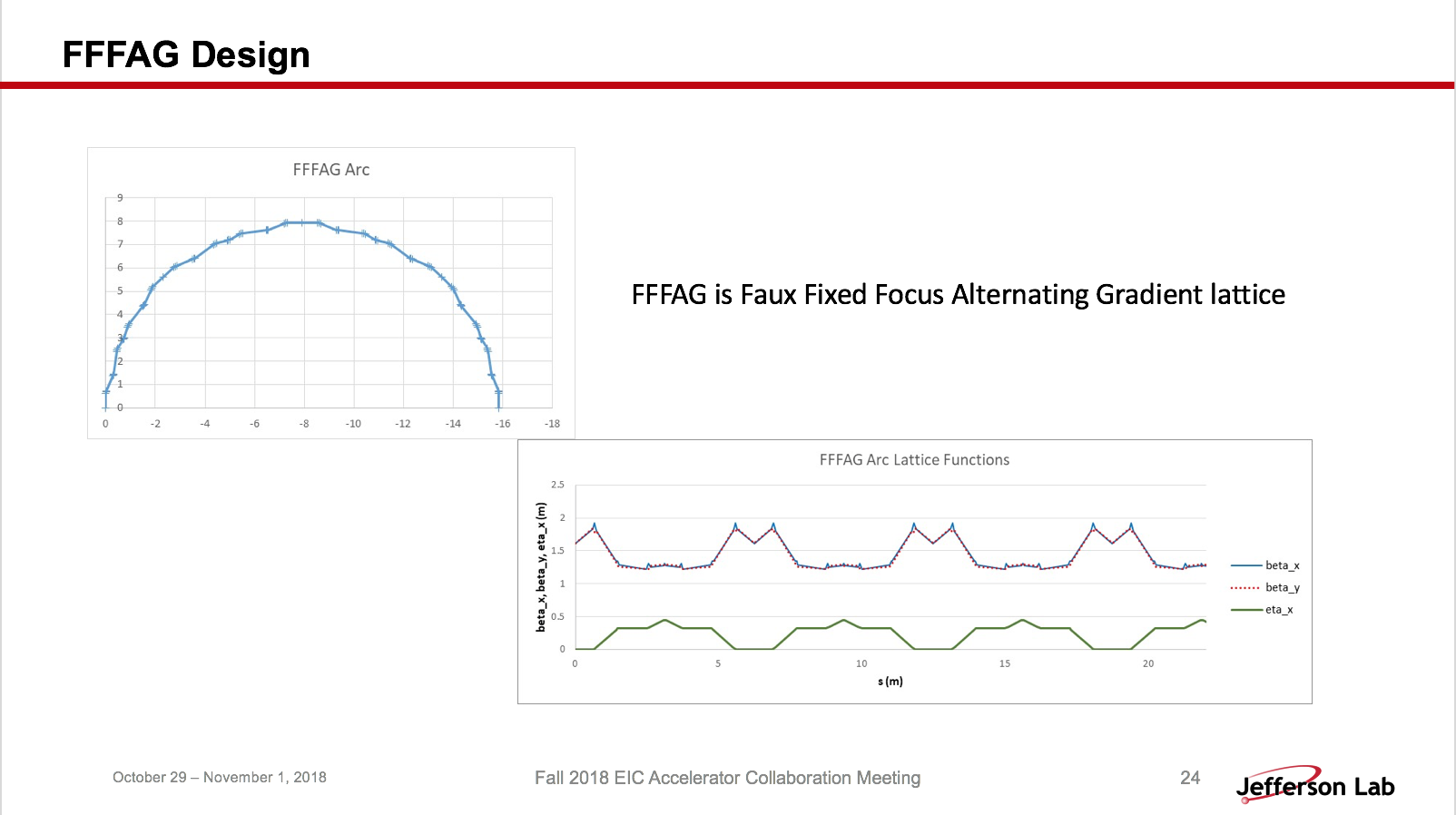 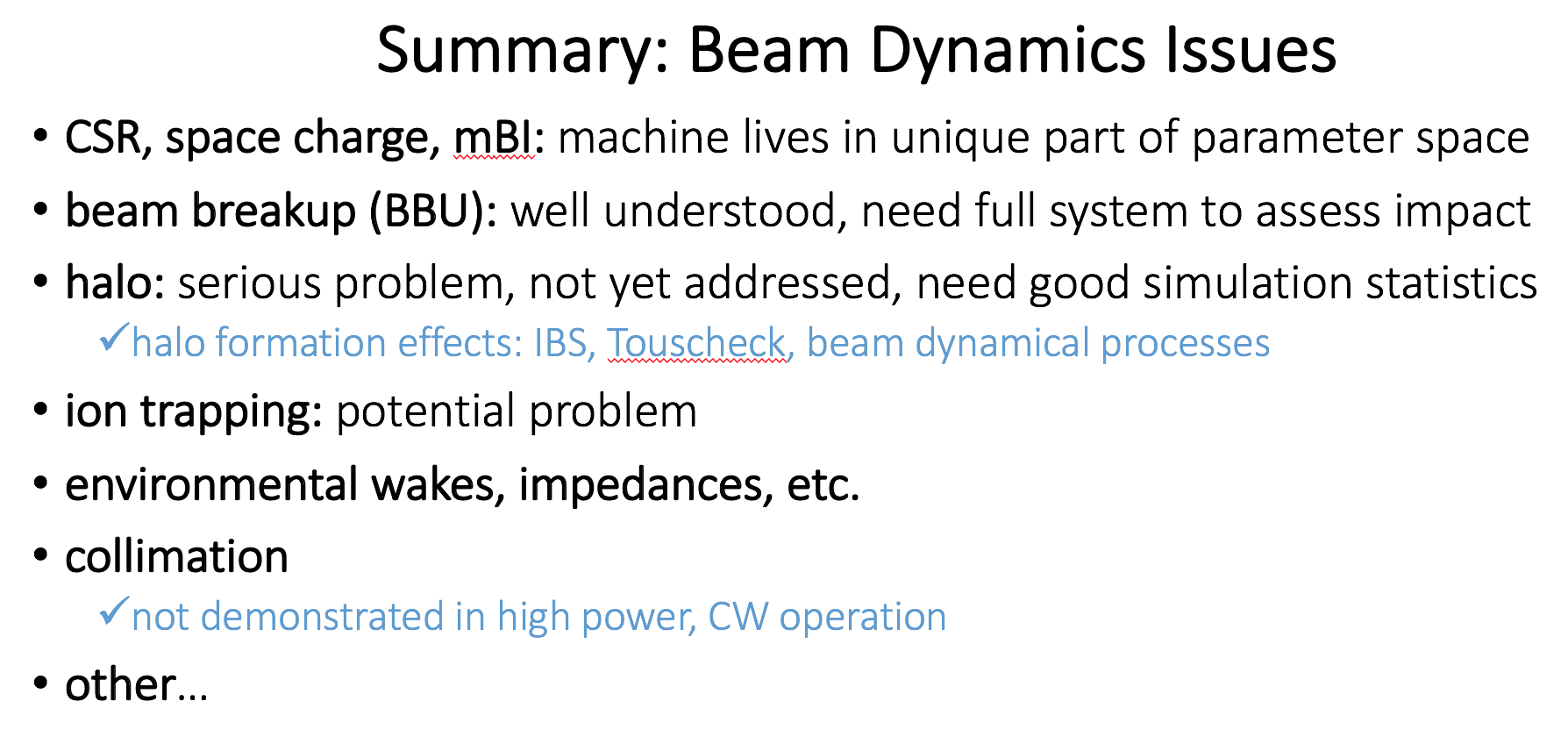 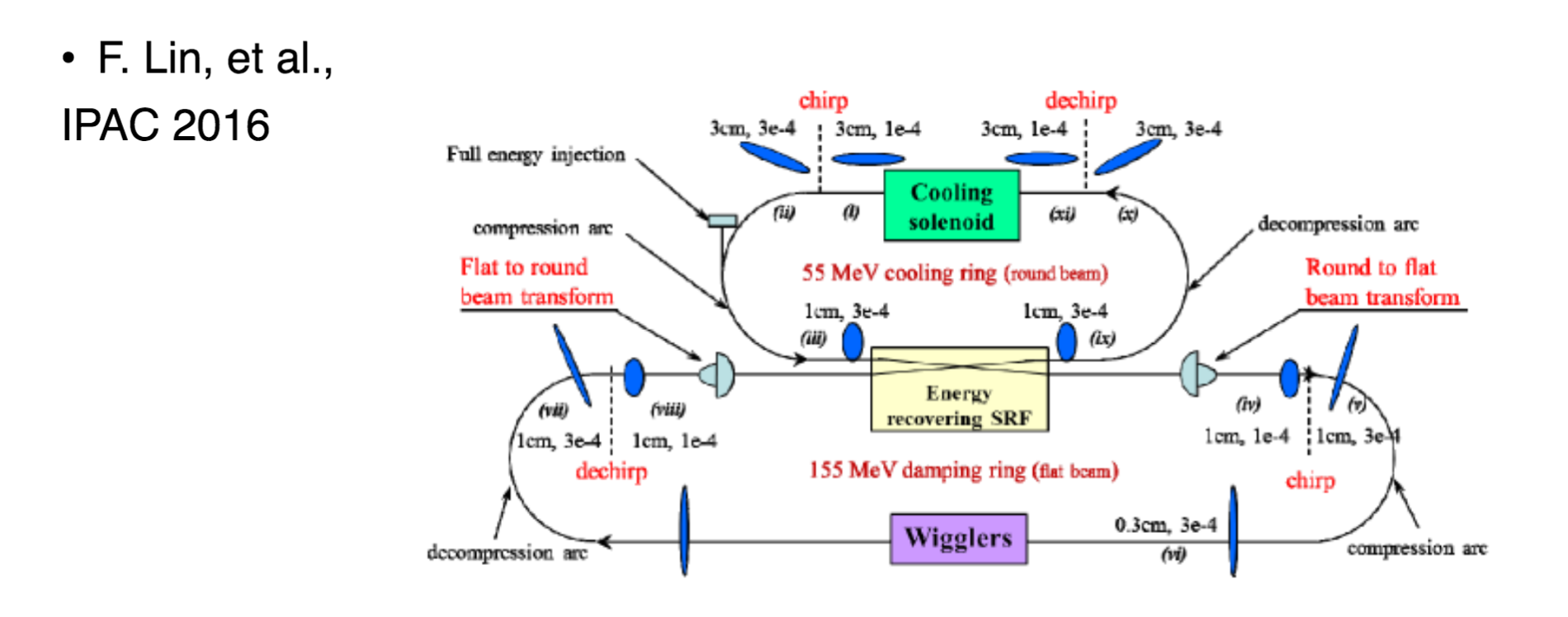 23
Dejan Trbojevic, ERL Workshop Jefferson Lab Nov 2-3, 2018
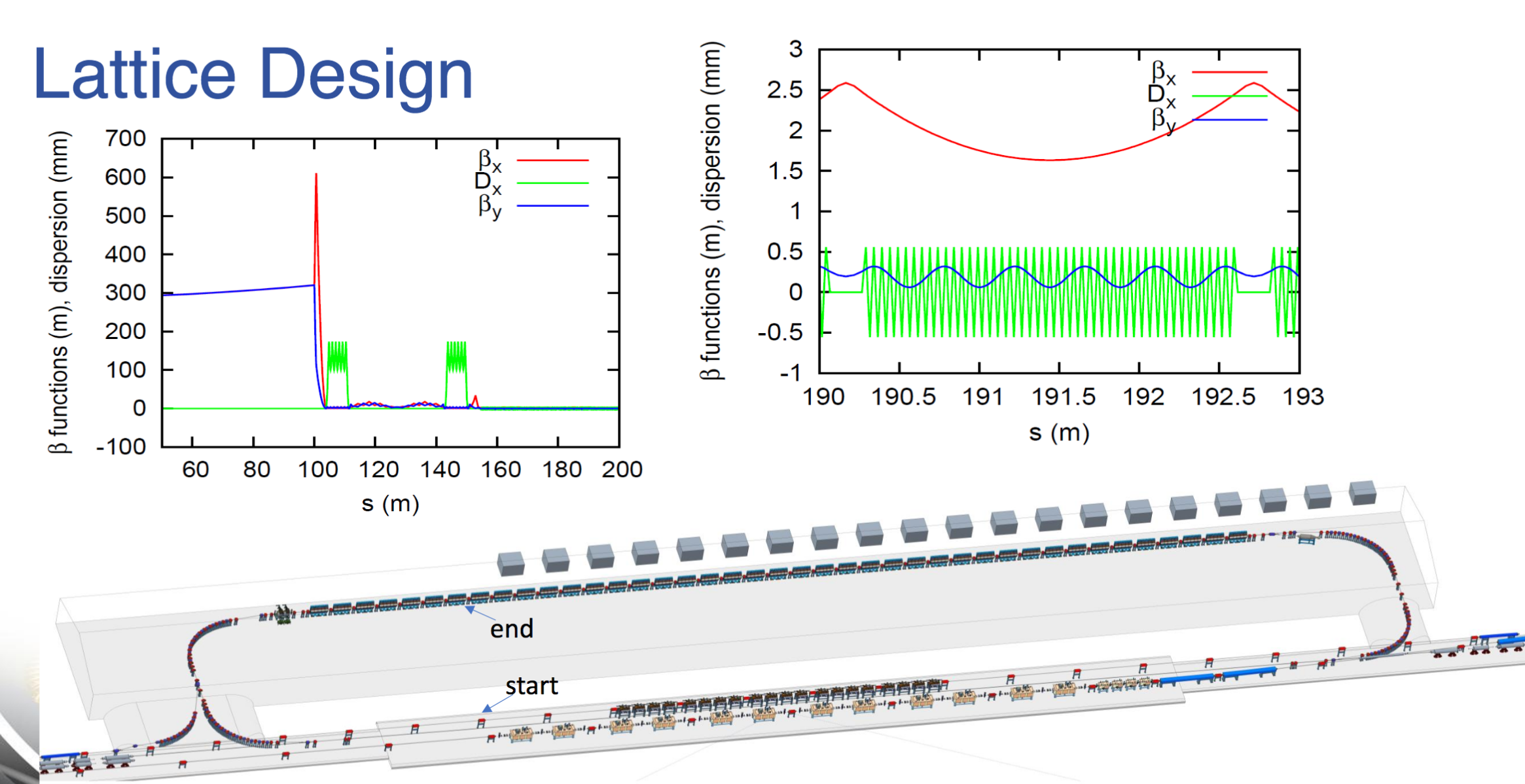 24
Dejan Trbojevic, ERL Workshop Jefferson Lab Nov 2-3, 2018
Proceedings of PAC07, Albuquerque, New Mexico, USA
“ACCELERATION OF ELECTRONS WITH THE RACETRACK NONSCALING FFAG FOR e-RHIC”
D. Trbojevic, S. J. Berg, I. Ben-Zvi, M. Blaskiewicz , V. Litvinenko, W. MacKay, V. Ptitsyn, T. Roser, and A. G. Ruggiero, Brookhaven National Laboratory, NY, Upton, 11973, USA
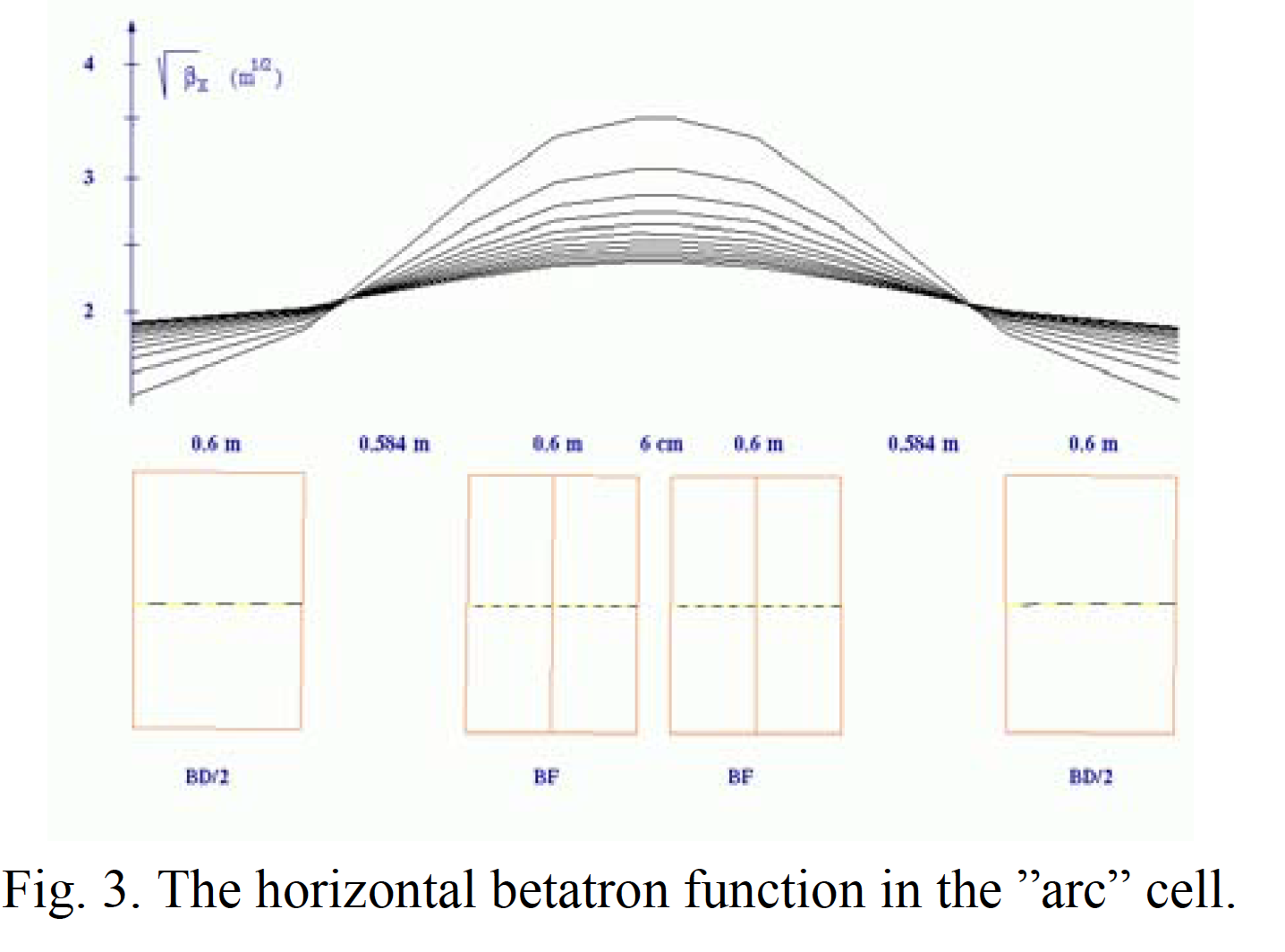 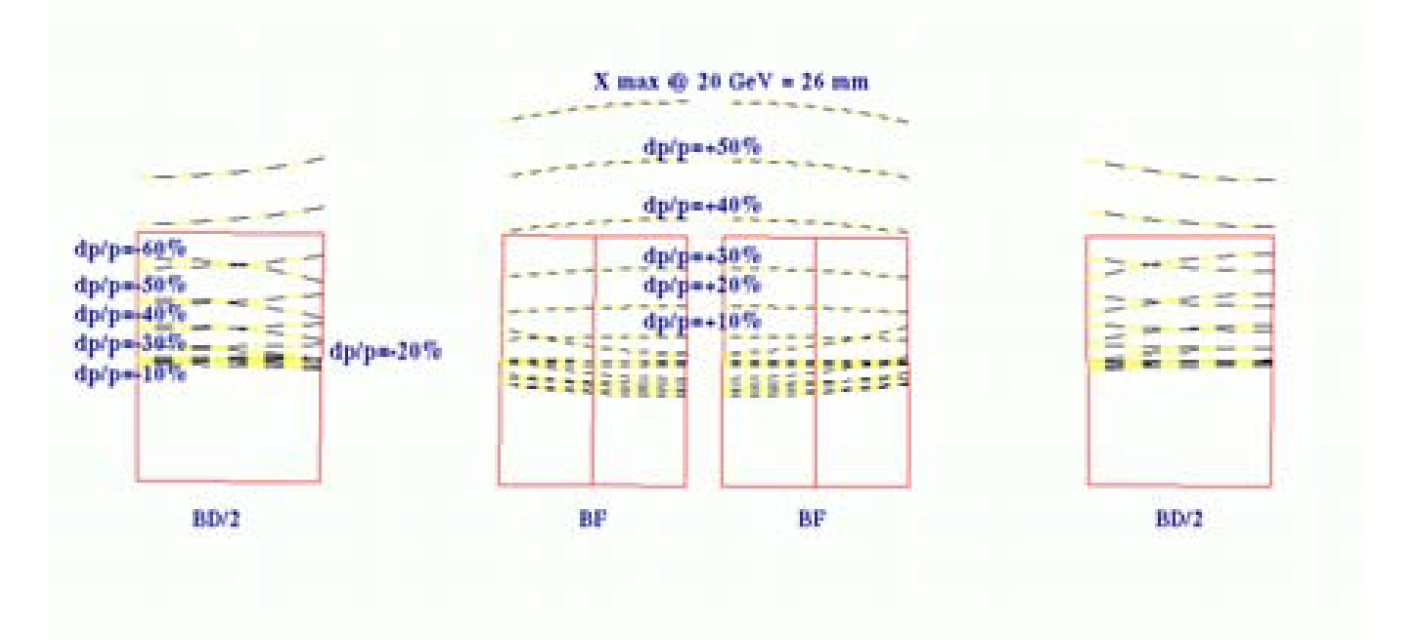 25
Dejan Trbojevic, ERL Workshop Jefferson Lab Nov 2-3, 2018
Advantages of the Fixed Field Large momentum lattice:
For multiturn ERL’s there is no other option but to use the fixed field magnets as with the present technologies it is impossible to change the magnetic field in a very short time (ns)

With the exception of CBETA all ERL’s use multiple beam lines with the fixed magnetic field to bring the beam back to linacs.

The fixed field large momentum acceptance beam lines show multiple advantages in the multiple pass ERL’s:
Multiple beam lines are replaced with a single one
Electron beam polarization is preserved
Operation is simplified
26
Dejan Trbojevic, ERL Workshop Jefferson Lab Nov 2-3, 2018
CONCLUSION
The CBETA project would be of interest for the electron cooling as well as the magnetized cooling applications in the Electron Ion Colliders and a list of studies could be listed as the NAS report emphasized:
“It could illuminate key issues including multi-turn beam-breakup instability thresholds for proof of possible cavity designs, halo mitigation, beam - ion effects, and operational challenges such as instrumentation and stability of multi-turn beams...”
And to add additional EIC aspect: multi-turn transfer of the MAGNETIZED BEAM.